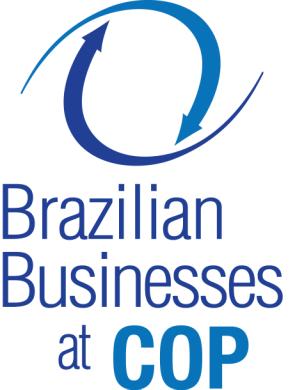 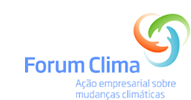 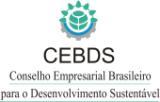 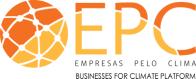 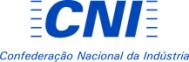 Businesses Initiatives on Climate Change (IEC)
In 2011, the main Brazilian Businesses Initiatives on Climate started to meet in order to:
Align themes and agendas of each initiative;
Seek synergies in their actions, and
Propose joint actions towards a low carbon economy.

This group is composed by:
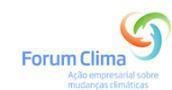 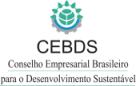 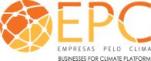 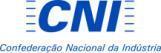 Climate and Energy Thematic Chamber (CEBDS)
Business for Climate Platform (GVces)
Brazilian Industry Network on Climate Change (CNI)
Climate Forum – Entrepreneurial Actions on Climate Change (Instituto Ethos)
Side Event Agenda
20.15  About Businesses Initiatives on Climate (IEC)
Climate and Energy Thematic Chamber (CEBDS)
Brazilian Industry Network on Climate Change (CNI)
Climate Forum – Entrepreneurial Actions on Climate Change (Instituto Ethos)
Business for Climate Platform (GVces)
20.50  Brazilian Business Cases Presentation
Vale 
Votorantim
21.10  Brazilian Government Positioning on Carbon Management
Embassador André Corrêa do Lago
21.40 International book launch “Climate Change in Brazil: economic, social                    and regulatory aspects”
CEBDS – BCSD-Brazil
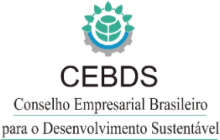 Created in March, 1997 – gathers 64 of the biggest Brazilian companies, that together represent more than 40% of Brazil GDP and employ more than 600 thousand direct jobs.
BCSD-Brazil Associated Businesses
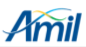 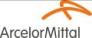 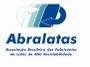 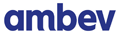 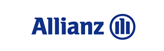 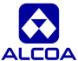 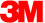 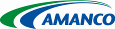 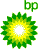 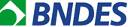 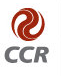 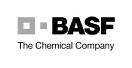 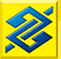 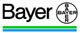 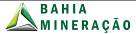 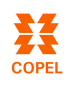 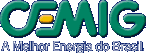 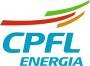 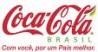 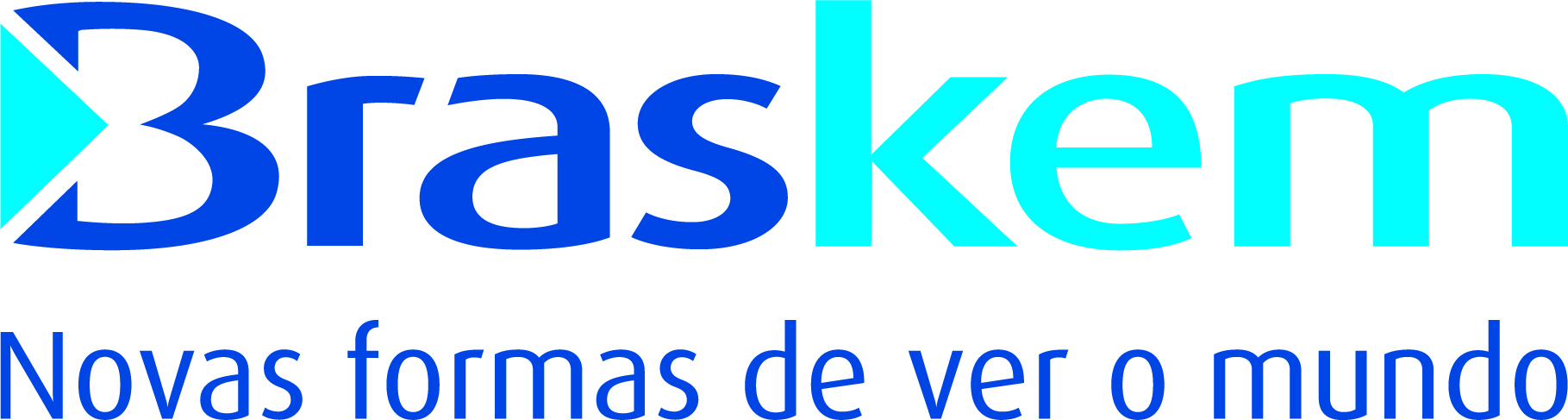 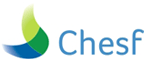 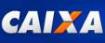 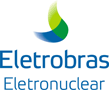 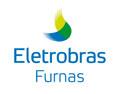 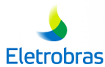 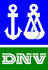 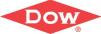 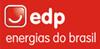 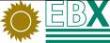 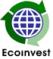 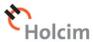 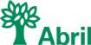 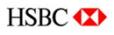 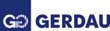 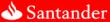 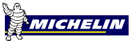 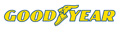 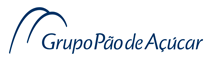 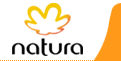 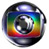 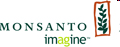 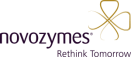 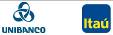 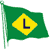 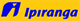 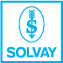 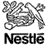 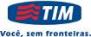 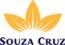 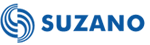 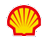 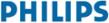 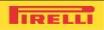 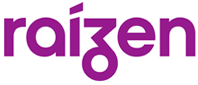 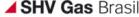 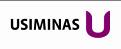 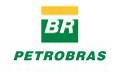 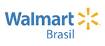 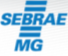 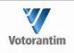 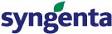 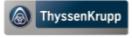 CEBDS – BCSD-Brazil
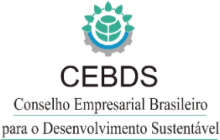 Created in March, 1997 – gathers 64 of the biggest Brazilian companies, that together represent more than 40% of Brazil GDP and employ more than 600 thousand direct jobs.

Integrate the WBCSD global network, that gathers 60 national councils around the world, representing about 200 companies.
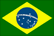 BCSD Brazil
Network of Regional Offices
- BCSD and Partner Organizations -
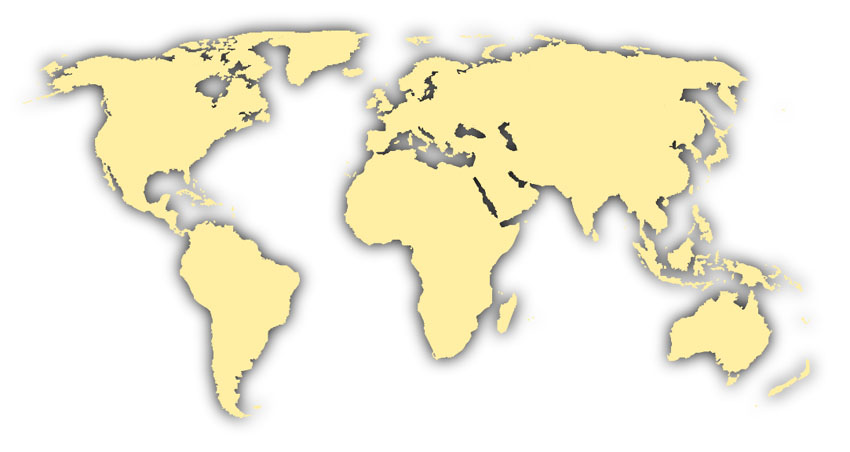 The Excel 
Partnership Canada
NHO-Norway
Vernadsky Foundation Russia
BCSD UK
BCSD Czech Republic
CGLI USA/Canada
BCSD Austria
BCSD Mongolia
EPE France
BCSD Korea
FFA Spain
BCSD Croatia
US BCSD
BCSD China
Entorno Spain
Keidanren Japan
BCSD Mexico
BCSD Gulf of Mexico
BCSD Kazakhstan
APEQUE 
Algeria
AEEC
Egypt
BEC Hong Kong
CII
CentraRSE Guatemala
BCSD Honduras
BCSD Thailand
BCSD Taiwan
AED Costa Rica
BCSD El Salvador
CoRE BCSD India
BCSD Nigeria
PBE Philippines
BCSD Colombia
BCSD Venezuela
BCSD 
Sri Lanka
BCSD Malaysia
BCSD Ecuador
Perú 2021
EFZ Zimbabwe
BCA 
Australia
BCSD Bolivia
WASIG
W.Australia
FEMA Mozambique
BCSD Paraguay
BCSD South Africa
BCSD Argentina
BCSD New Zealand
CEBDS – BCSD-Brazil
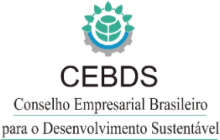 Created in March, 1997 – gathers 64 of the biggest Brazilian companies, that together represent more than 40% of Brazil GDP and employ more than 600 thousand direct jobs.

Integrate the WBCSD global network, that gathers 60 national councils around the world, representing about 200 companies.

BCSD-Brazil was the first Brazilian institution to talk about sustainability using the Triple Bottom Line concept.
BCSD-Brazil Thematic Chambers
Business Adaptation on Climate Change
Carbon Management on Suply Chain
Side Event Agenda
20.15  About Businesses Initiatives on Climate (IEC)
Climate and Energy Thematic Chamber (CEBDS)
Brazilian Industry Network on Climate Change (CNI)
Climate Forum – Entrepreneurial Actions on Climate Change (Instituto Ethos)
Business for Climate Platform (GVces)
20.50  Brazilian Business Cases Presentation
Vale 
Votorantim
21.10  Brazilian Government Positioning on Carbon Management
Embassador André Corrêa do Lago
21.40 International book launch “Climate Change in Brazil: economic, social                    and regulatory aspects”
COP 17 Side Event:

Business Initiatives for Carbon Management in Brazil 



Paula Bennati
Coordinator
Brazilian National Confederation of Industry
Environment and Sustainability Department
Durban , South Africa
2nd December 2011
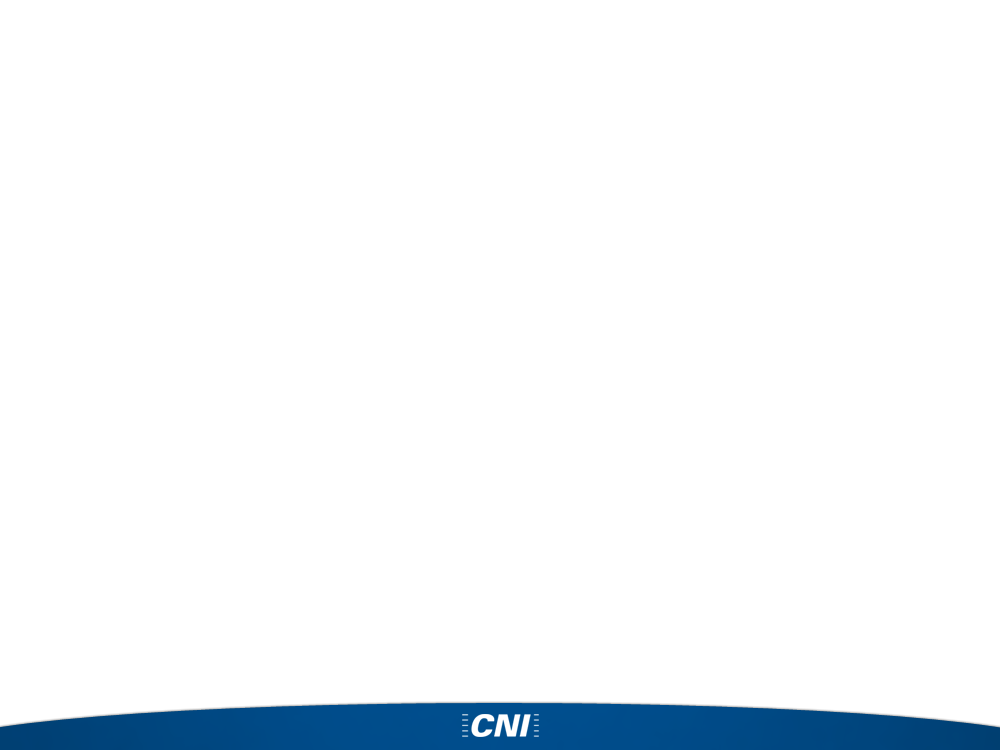 [Speaker Notes: Slide relacionando os serviços prestados]
Brazilian Industry Network on Climate Change
Virtual platform

Originated from the Business Mobilization Group on Climate Change (2008)
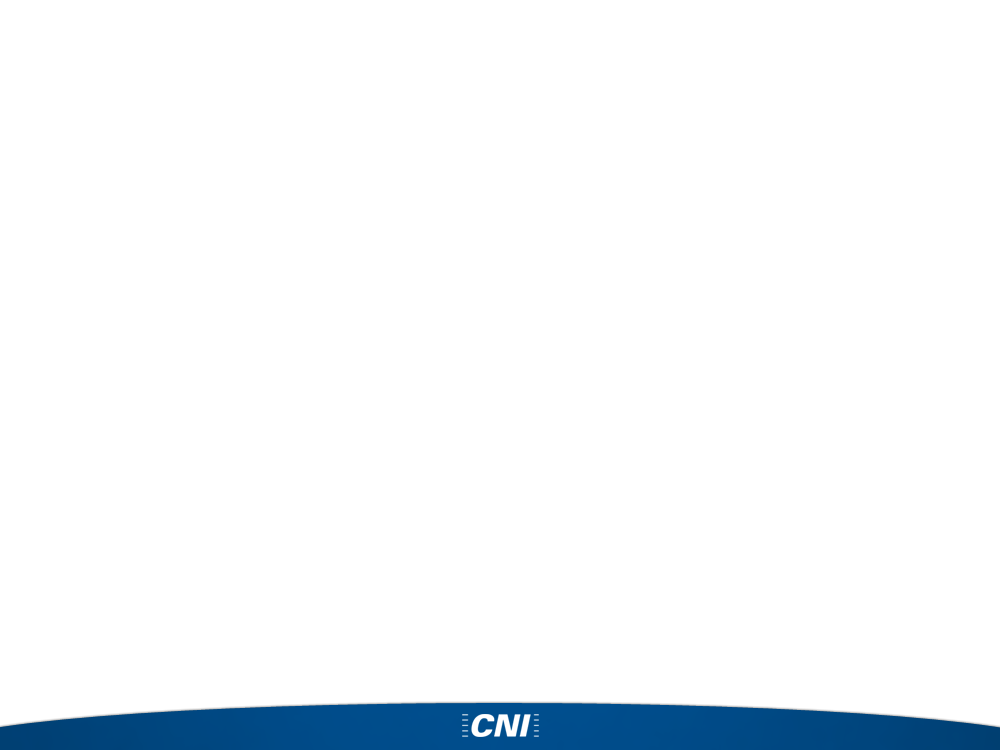 [Speaker Notes: Slide relacionando os serviços prestados]
Brazilian Industry Network on Climate Change
Main objectives
To improve the flexibility to exchange information
To better coordinate the different sectors of industry
To identify priority issues, trends, risks and opportunities in climate change agenda
To promote low-carbon practices
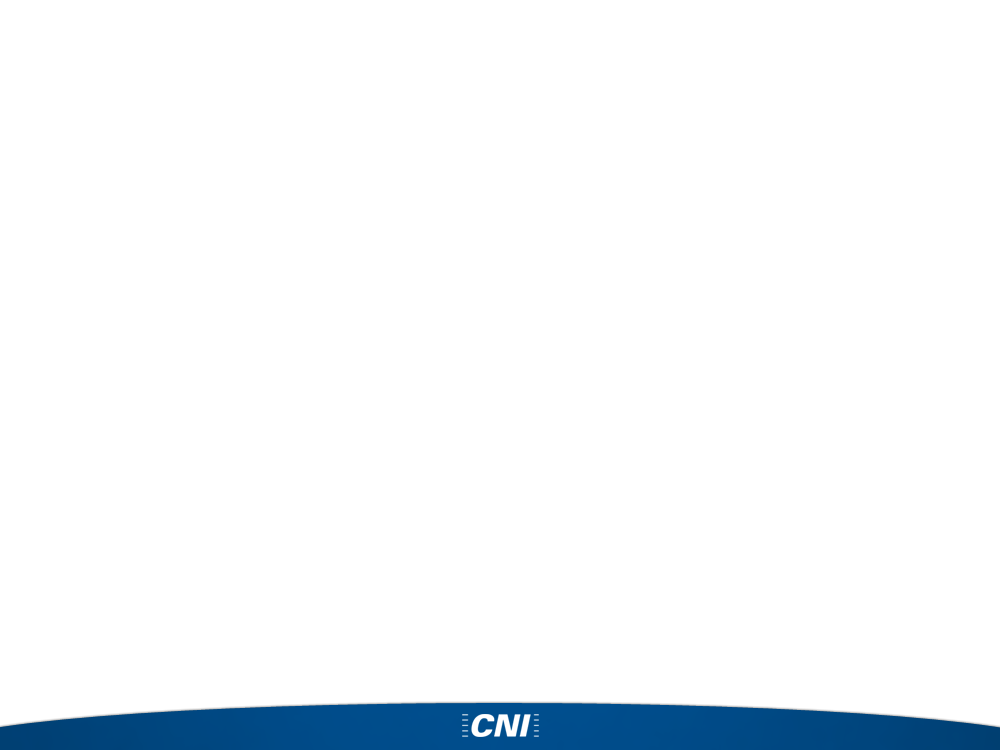 [Speaker Notes: Slide relacionando os serviços prestados]
Brazilian Industry Network on Climate Change
Main principles
The Industry is aware of its important role in the country’s transition to a low carbon economy
The Industry supports the implementation of the National Policy on Climate Change

The commitments to reduce GHG must ensure the competitiveness of national industry
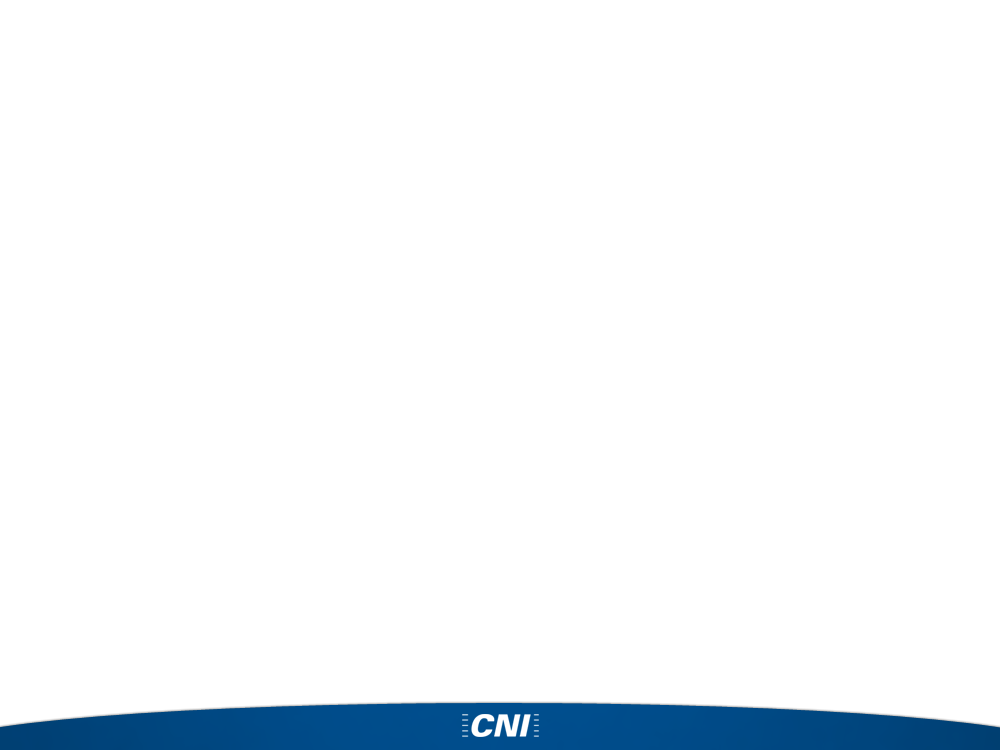 [Speaker Notes: Slide relacionando os serviços prestados]
Brazilian Industry Network on Climate Change
National Policy on Climate Change
Law nº 12.187/2009

National voluntary commitment for the reduction of GHG emissions from 36,1% to 38,9% of the projected emissions by 2020 (art. 12)
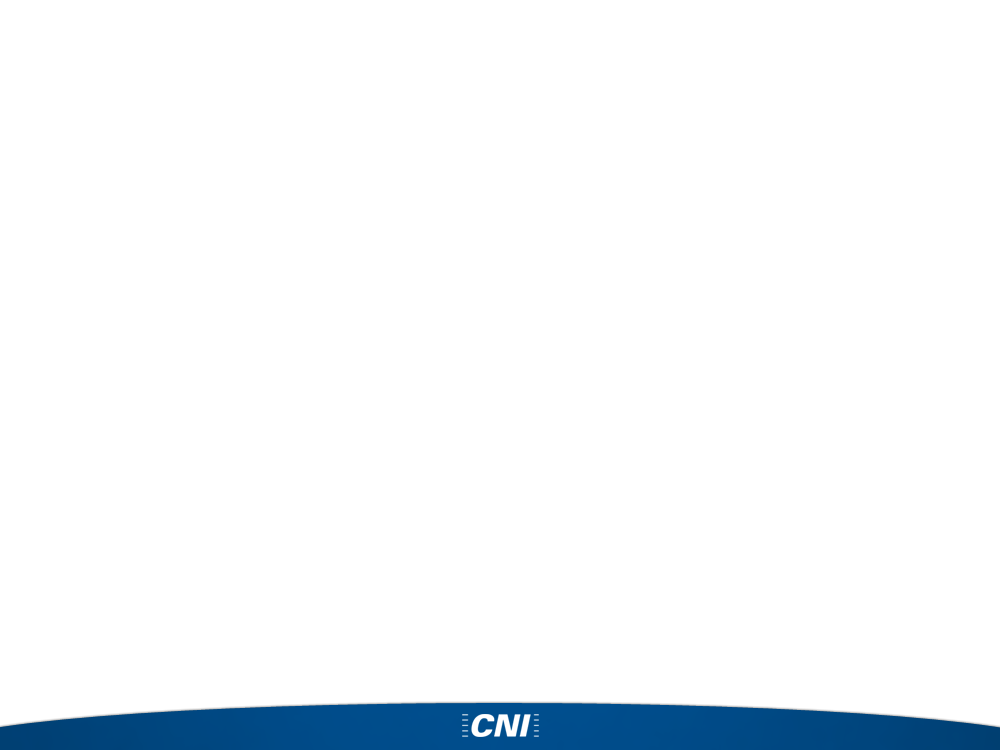 [Speaker Notes: Slide relacionando os serviços prestados]
Brazilian Industry Network on Climate Change
National Policy on Climate Change
Main considerations
Availability and price of energy are critical to industrial competitiveness in a globalized world
Financial incentive mechanisms should be available before the implementation of the reduction emission commitments
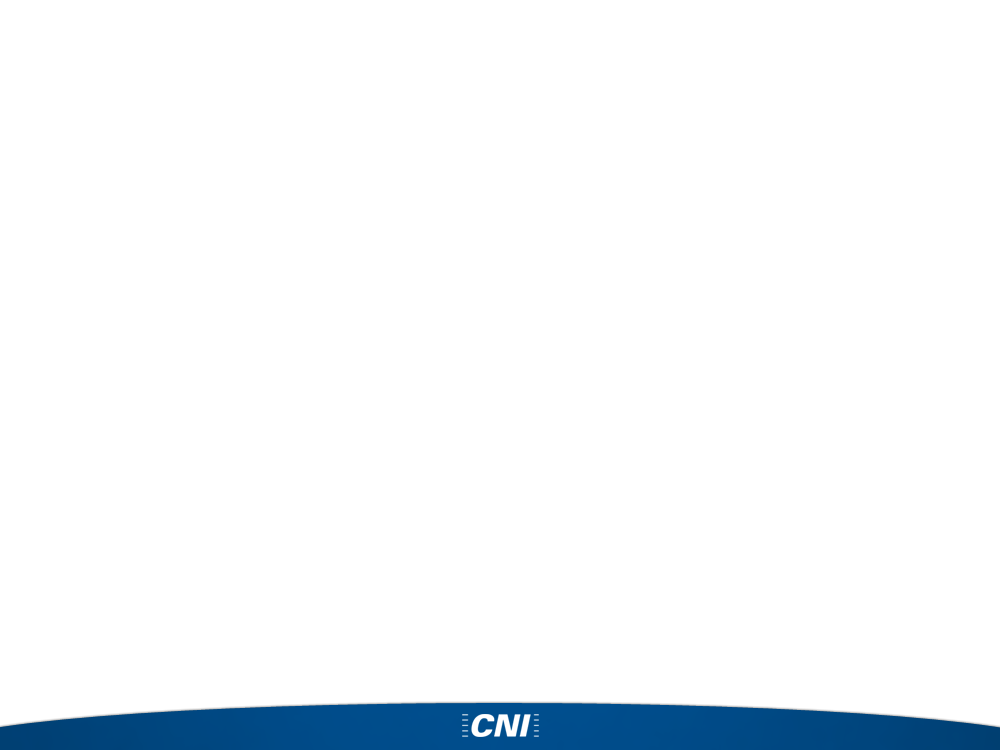 [Speaker Notes: Slide relacionando os serviços prestados]
Brazilian Industry Network on Climate Change
National Policy on Climate Change
Main considerations
Brazil needs to raise the consumption patterns of its population and therefore their living standardsBrazil also needs to ensure a fair and socially acceptable transition, defending its competitiveness and competitive advantages
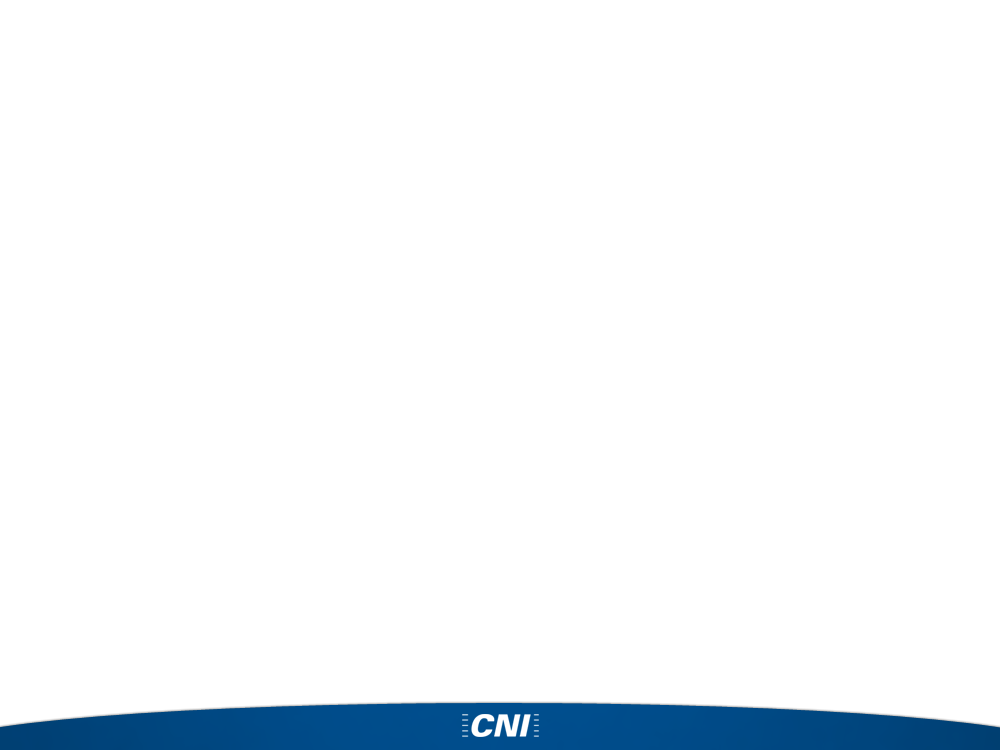 [Speaker Notes: Slide relacionando os serviços prestados]
Thank you!

Paula Bennati
pbennati@cni.org.br
+55 61 3317-8860
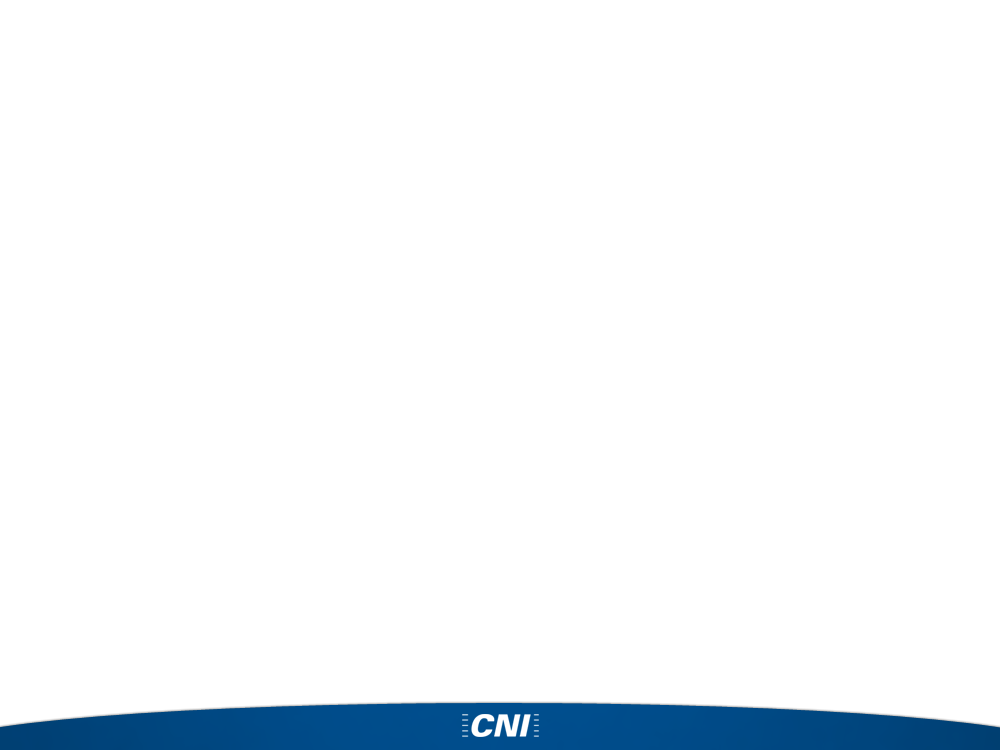 [Speaker Notes: Slide relacionando os serviços prestados]